PDCWG Report to ROS 

Chair: Chad Mulholland, NRG
Vice Chair: N/A

ROS
May 1st, 2025
Report Overview & Notes
Report Overview
Meeting Minutes
Annual Inertia Presentation
NPRR1278 - Establishing Advanced Grid Support Service as an Ancillary Service	
RTCB Telemetry for Resources with Power Augmentation Capacity
NPRR1257/NOGRR271 - RRS Limits Update
Status on BAL-001-TRE, SAR-13

BAL-001-TRE-2 FMEs and IMFR
1 FME in the month of March

Frequency Control Report
Frequency Measurable Events Performance
Interconnection Minimum Frequency Response (IMFR) Performance
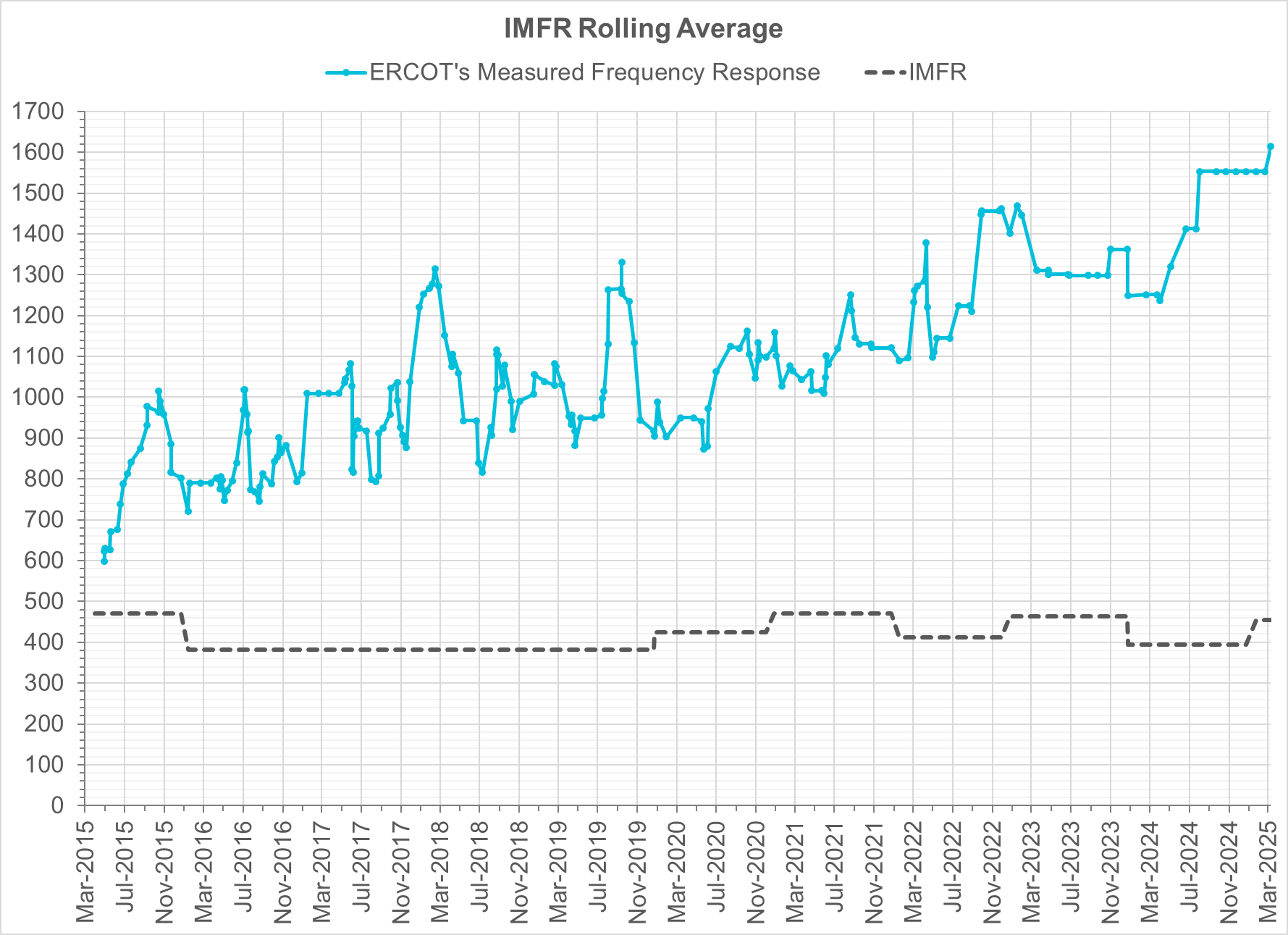 IMFR Performance currently
 1613.67 MW/0.1HZ
Frequency Response Obligation (FRO): 455 MW/0.1 Hz
Questions?
March 2025
Frequency Control Report
CPS1 Performance
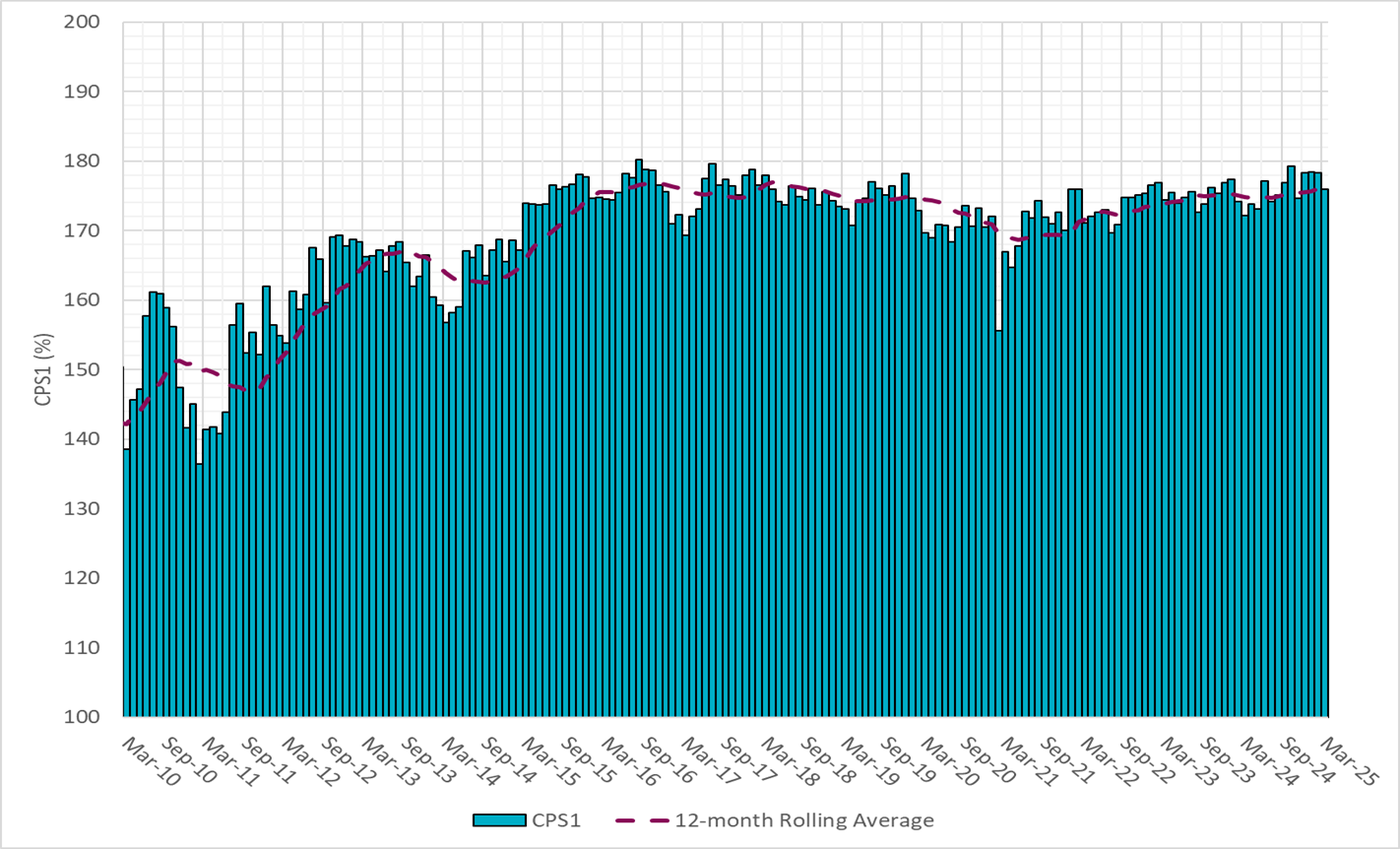 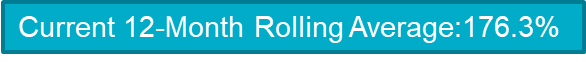 RMS1 Performance of ERCOT Frequency
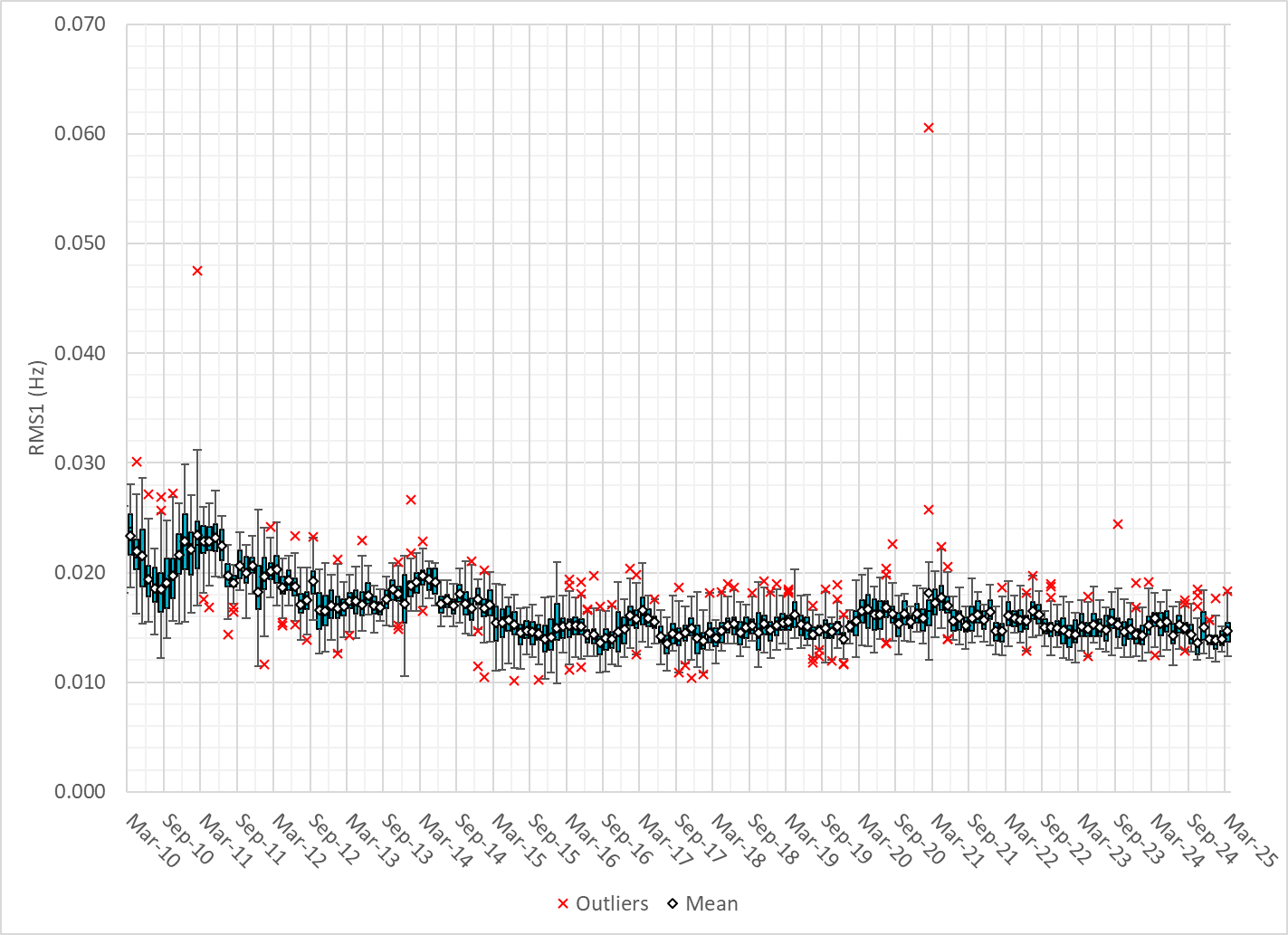 [Speaker Notes: 14.18 mHz on avg for March 2025]
Frequency Profile Analysis
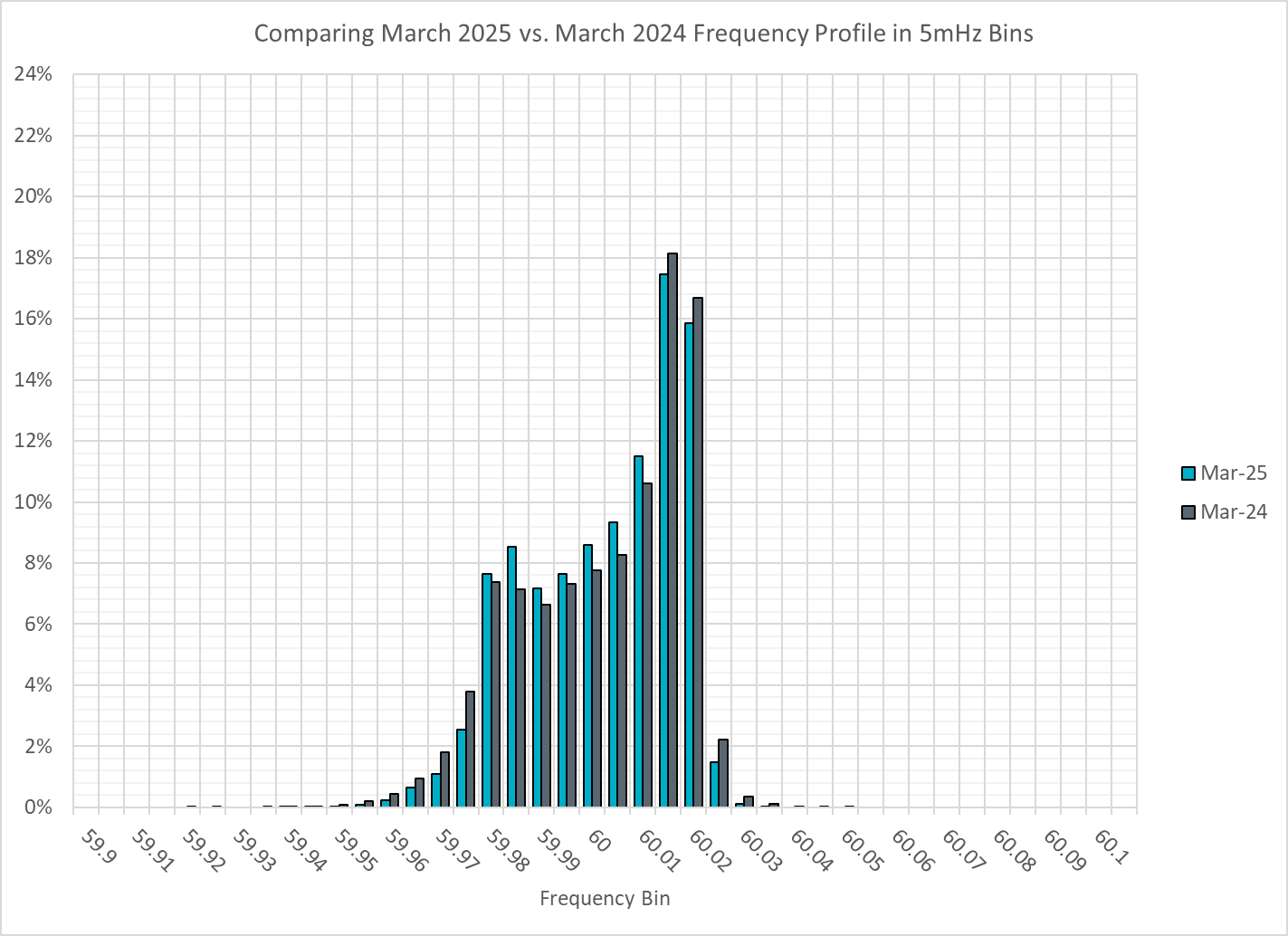 Time Error Corrections
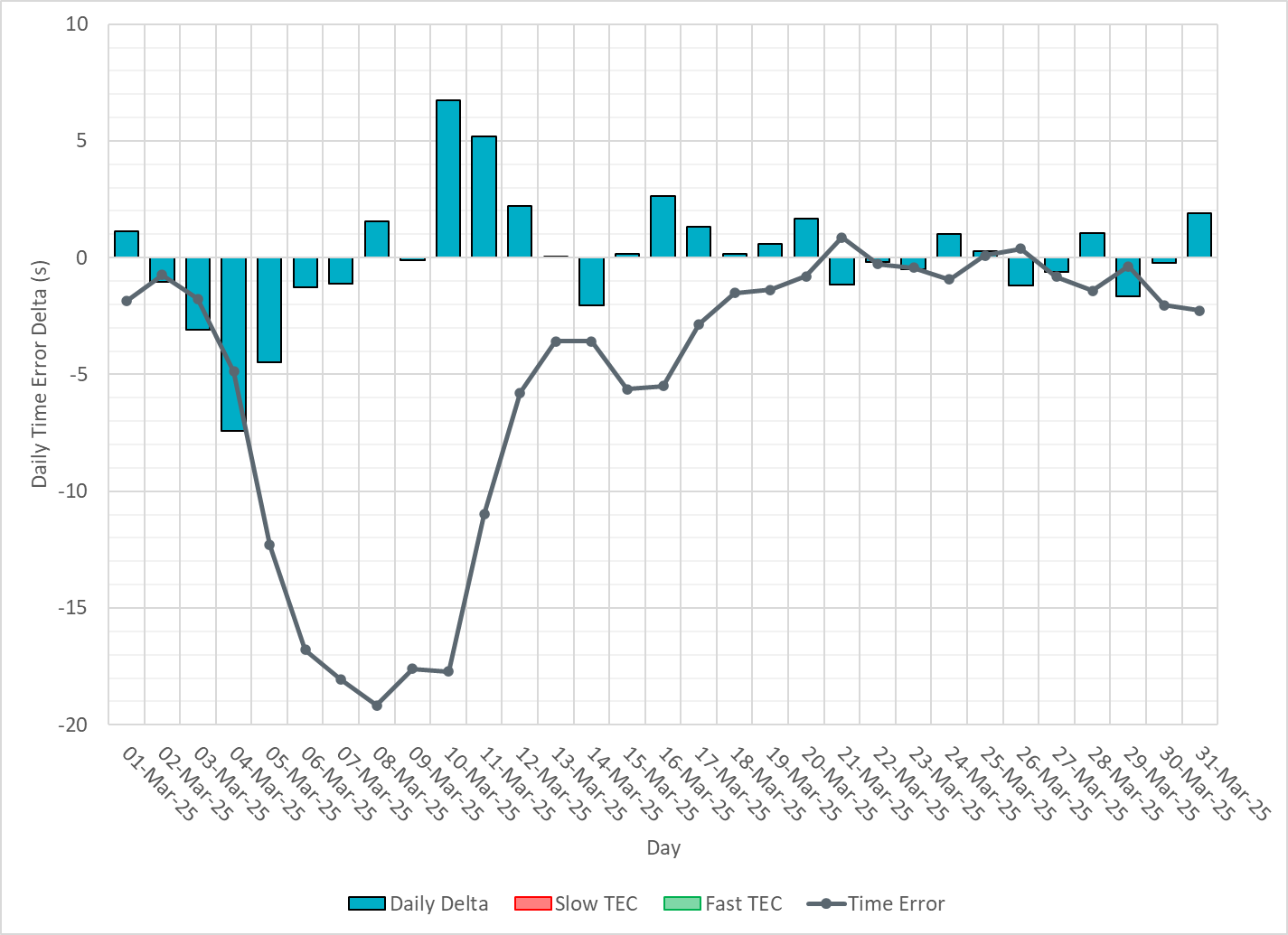 [Speaker Notes: Time error is negative throughout March. We saw significant accumulation in the first two weeks. ERCOT observed real-time telemetry and operational issues from wind and solar units which effected the ERCOT frequency control. ERCOT has been working with the Market Participants to address the operational issues. ERCOT tuned the GTBD ACE integral feedback to recover the time error.]
ERCOT Total Energy
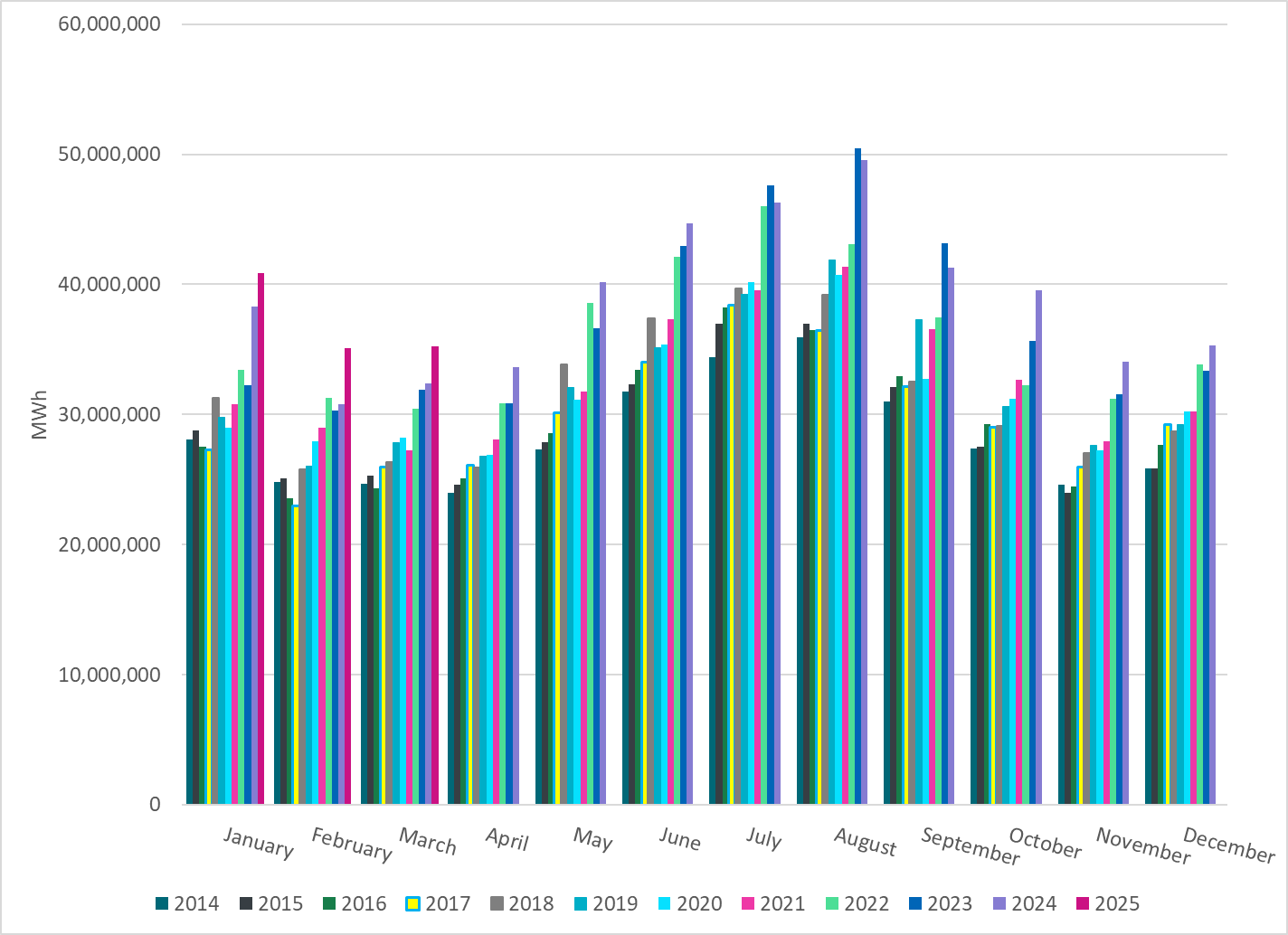 [Speaker Notes: 35,208,781 MWh]
ERCOT Total Energy from Wind Generation
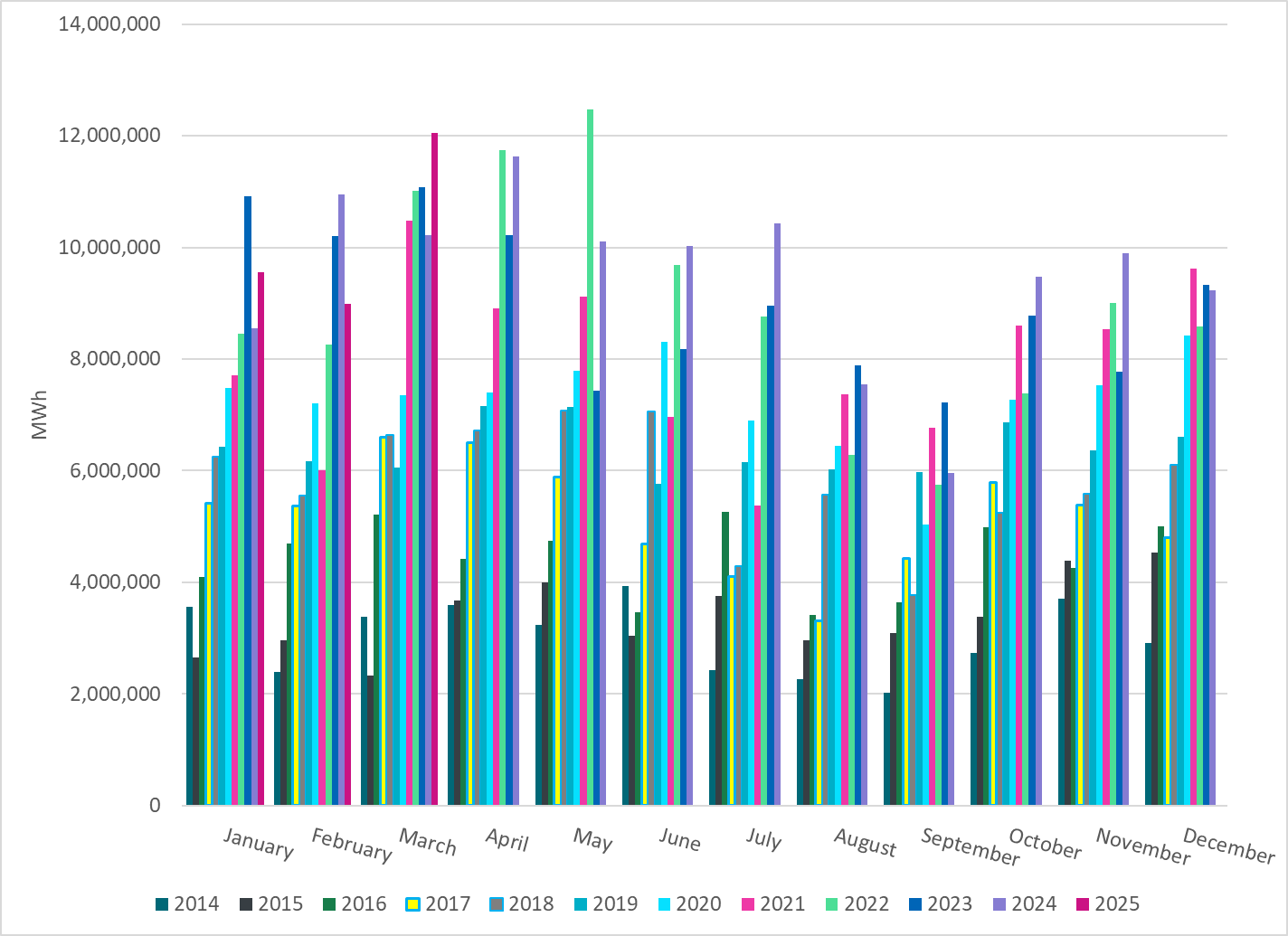 [Speaker Notes: 12,055,131 MWH]
ERCOT % Energy from Wind Generation
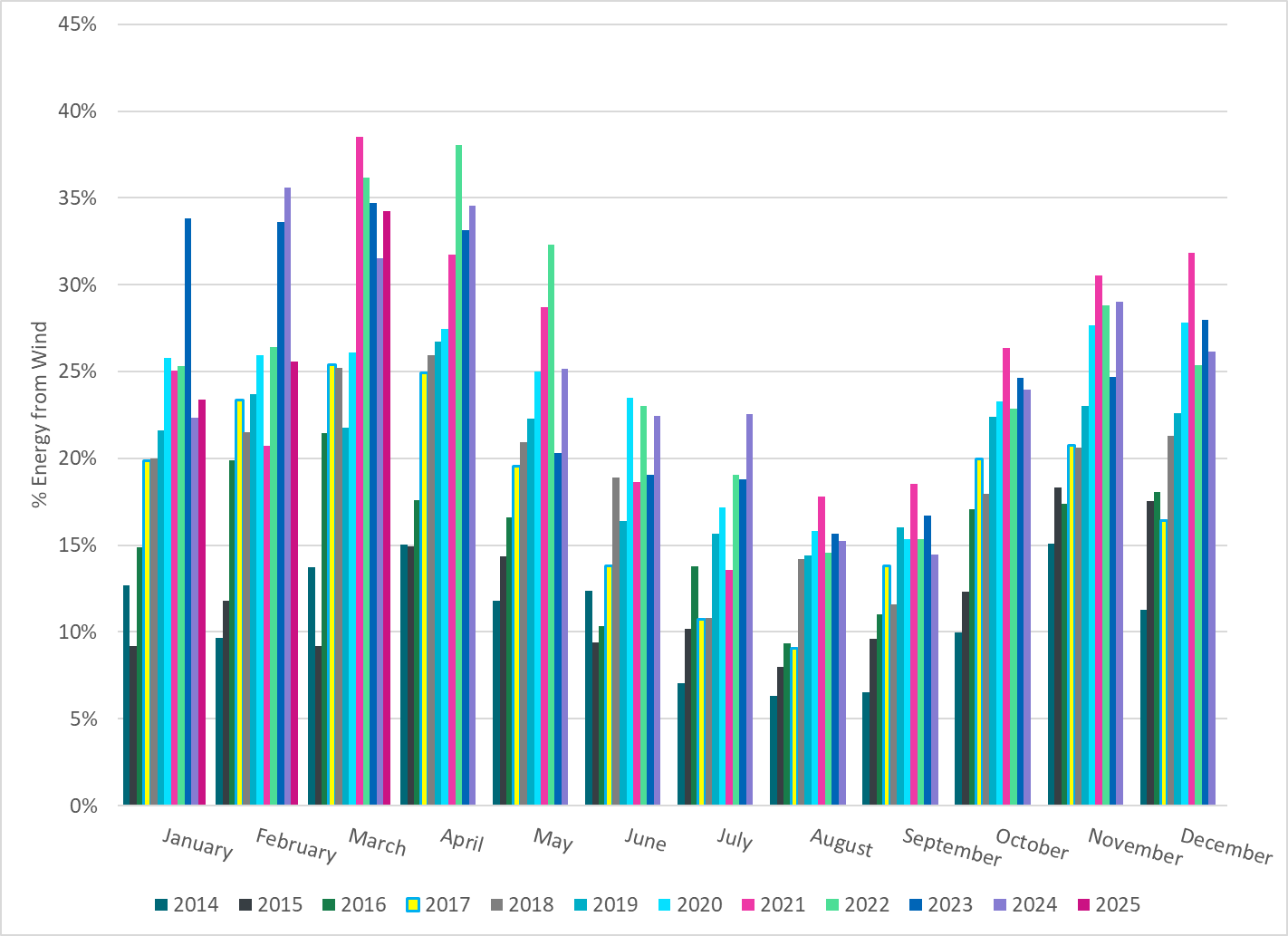 [Speaker Notes: 34.24% of total energy was provided by wind generation]
ERCOT Total Energy from Solar Generation
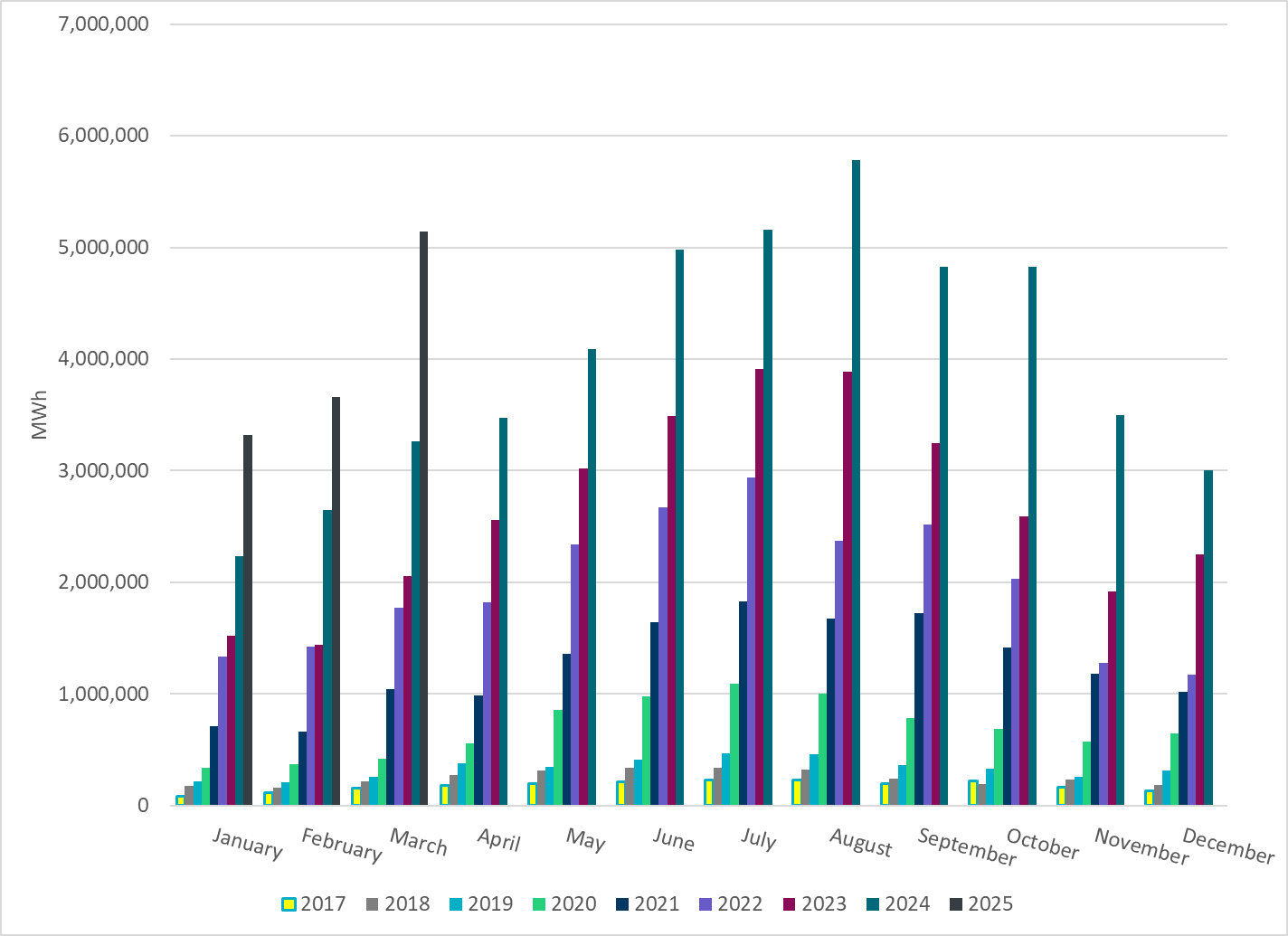 [Speaker Notes: 5,143,399 MWh]
ERCOT % Energy from Solar Generation
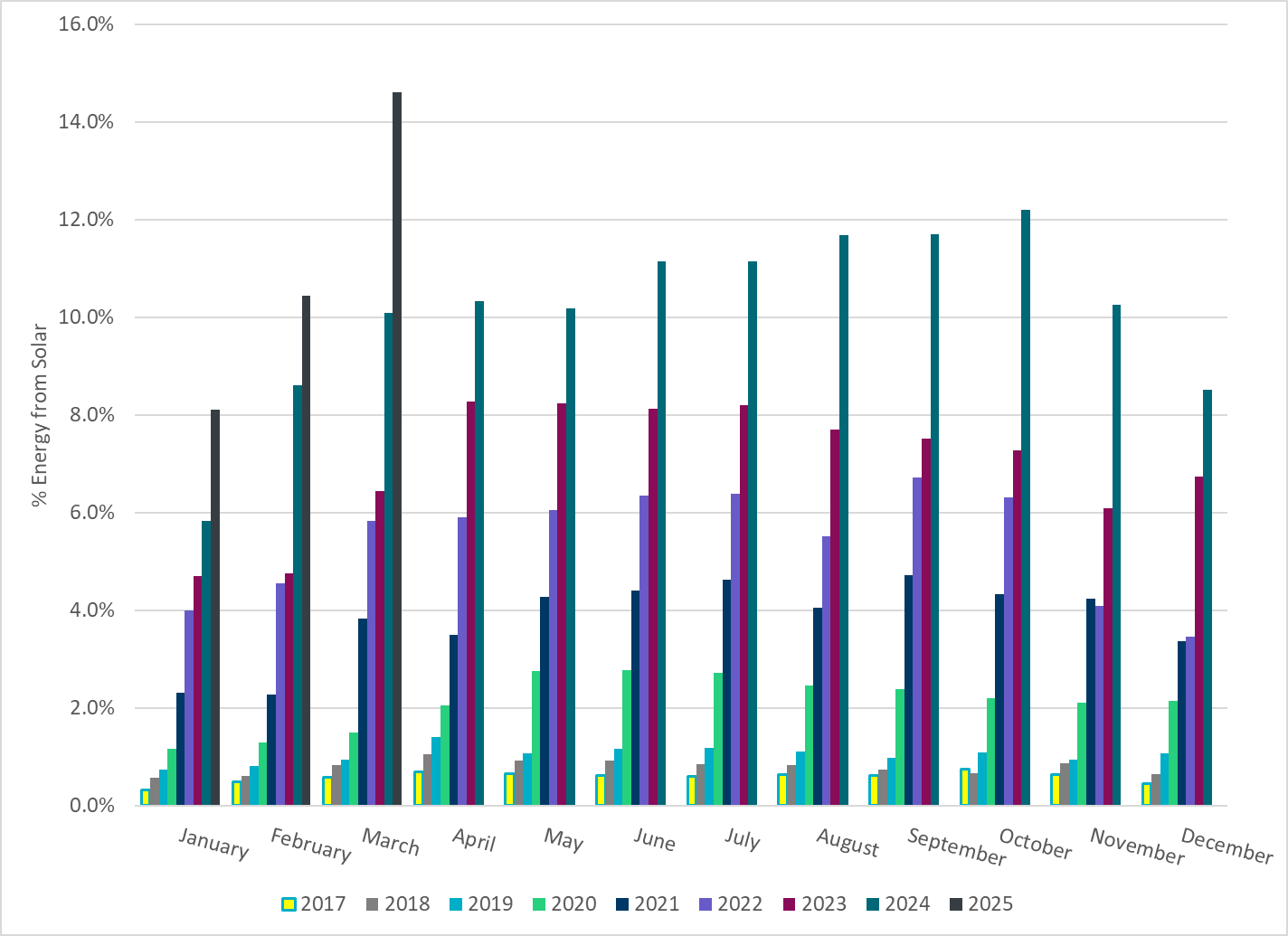 [Speaker Notes: 14.61% of total energy was provided by solar generation]
ERCOT Daily Minimum System Inertia
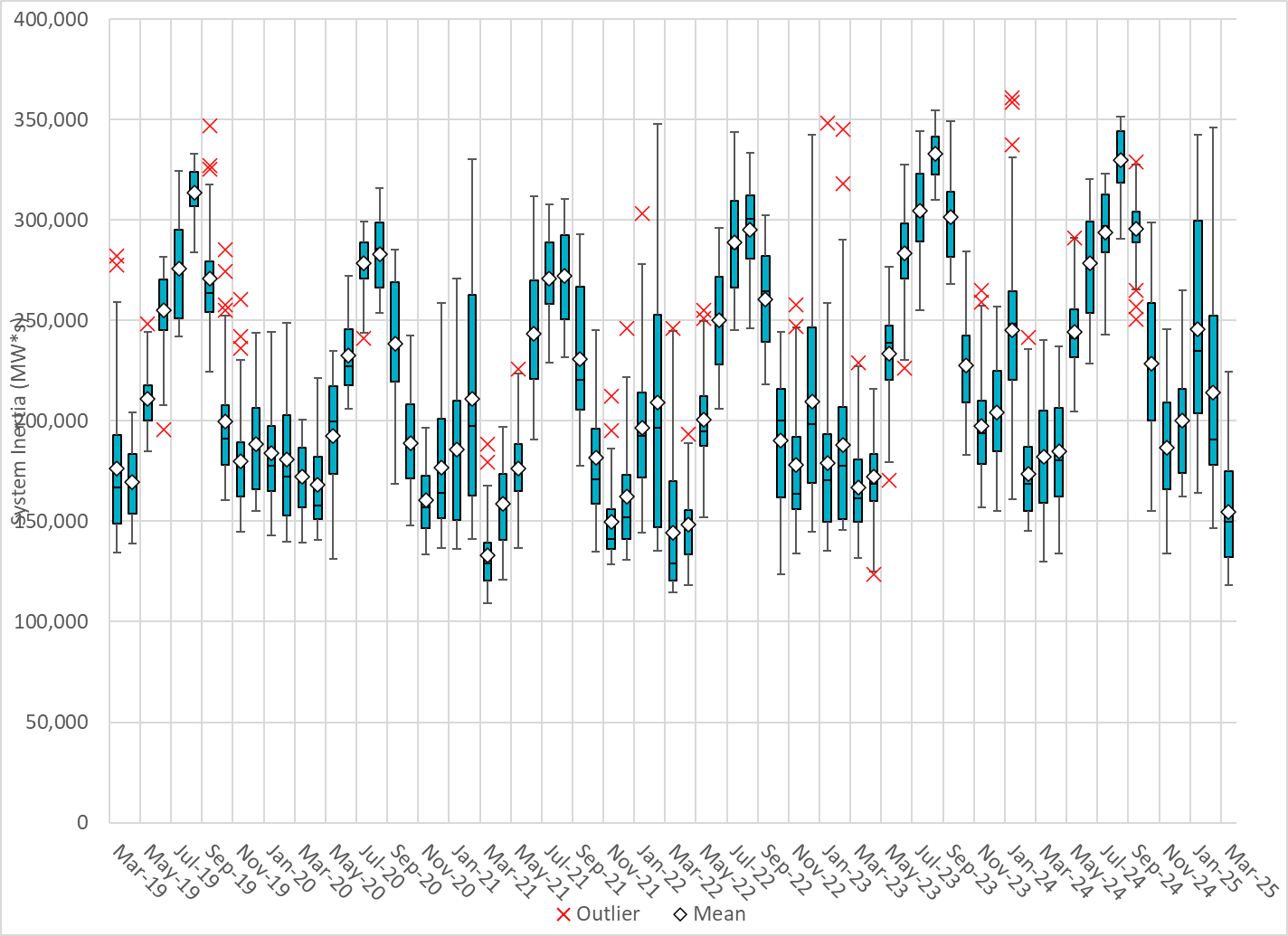 [Speaker Notes: Minimum Inertia in March 2025 = 118,032   MW*s  on March 18th
Historical Overall Minimum was 109,029 MW*s on 3/22/2021

March Data: 
Mean: 154,700  MW*s
Max: 224,372 MW*s  on March 24th 
Min: 118, 032 MW*s  on March 18th]
ERCOT Inertia Trend
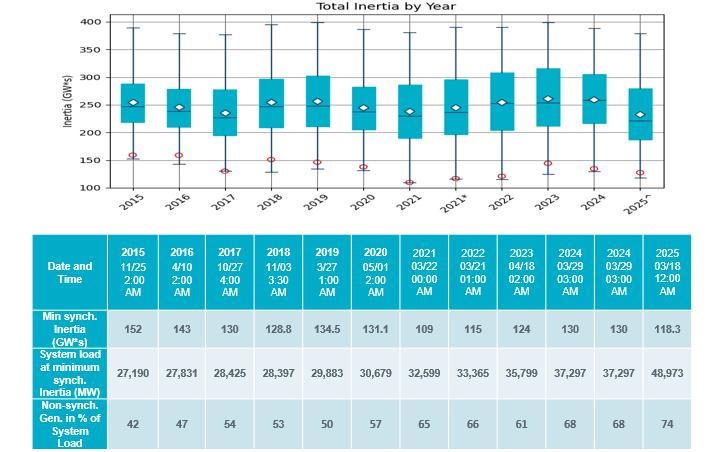 [Speaker Notes: Summary of ERCOT inertia for the previous 10 years. Lowest inertia this year was on March 18th.  
For each box, the central mark (red line) is the median, the edges of the box (in blue) are the 25th and 75th percentiles, the whiskers correspond to +/- 2.7 sigma (i.e., represent 99.3% coverage, assuming the data are normally distributed. The corresponding lowest inertia in each year is given in the table. 
The circle on each boxplot is showing inertia during time when highest portion of load was served by wind/solar generation in that year.]